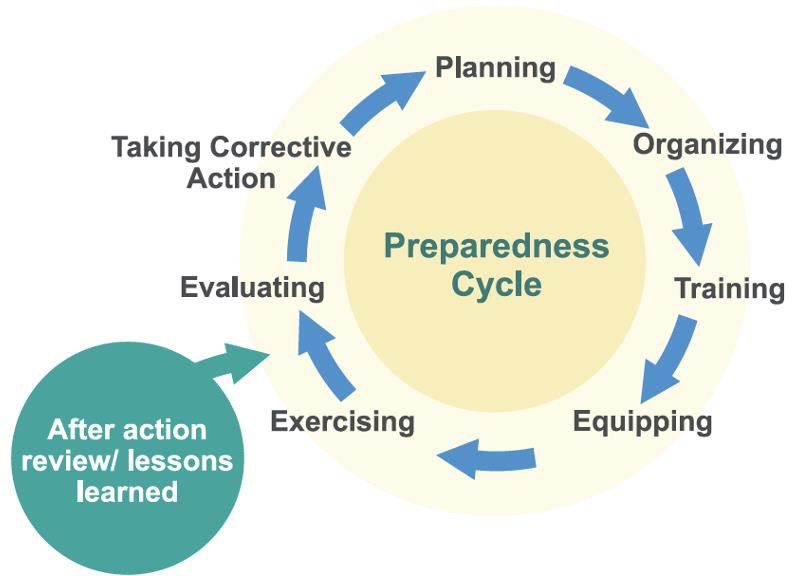 Supplemental Digital Content Figure 2. Preparedness Cycle WHO Simulation Exercise Manual 20173